(CPDD 77th Annual Scientific Meeting) 2015 Travel Award Recipients
Congratulations to the 
2015 CPDD Early Career Investigator Awardees!
A. George Wilson, PhD
University of Kentucky
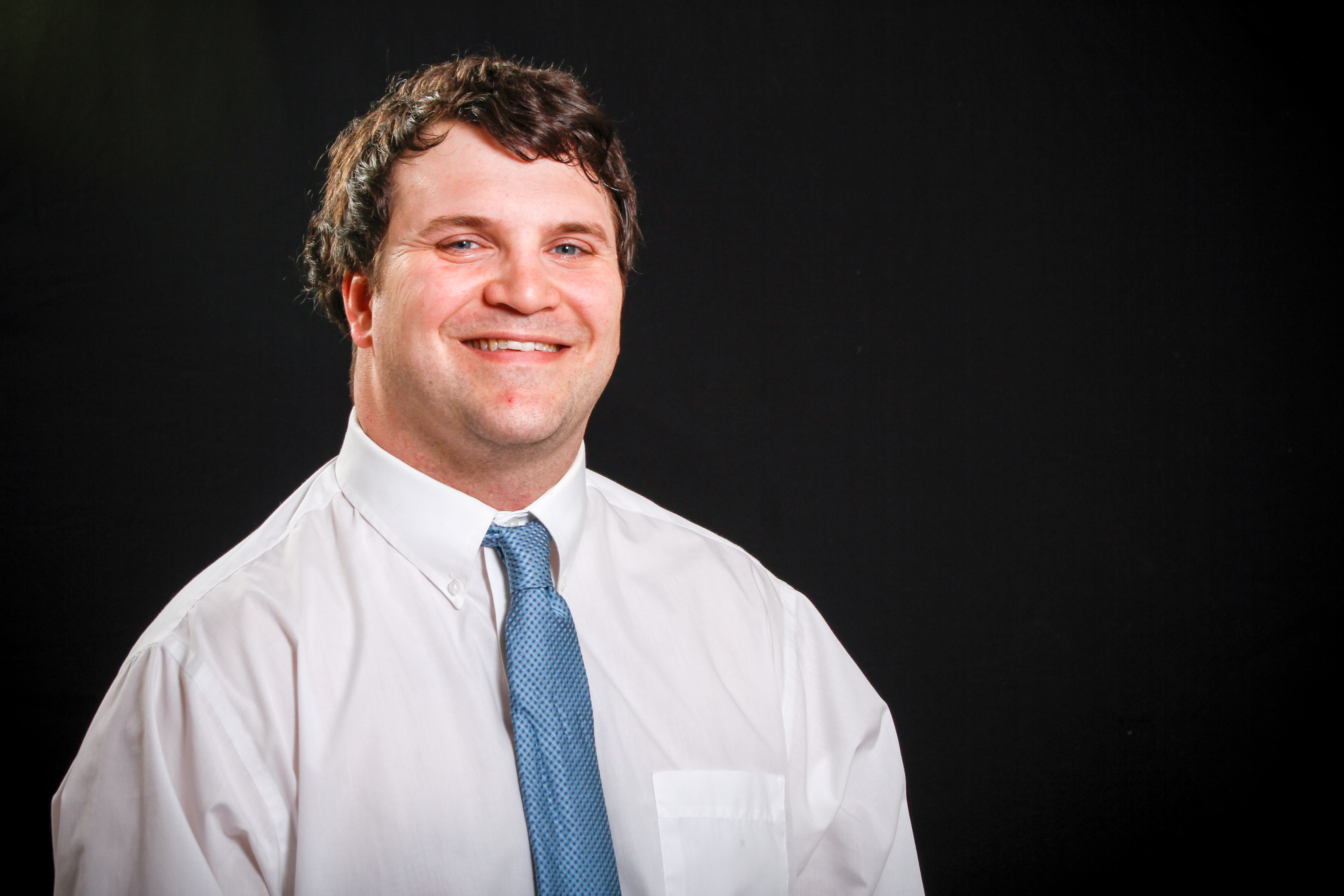 Your Photo
Yue Pan
University of Miami
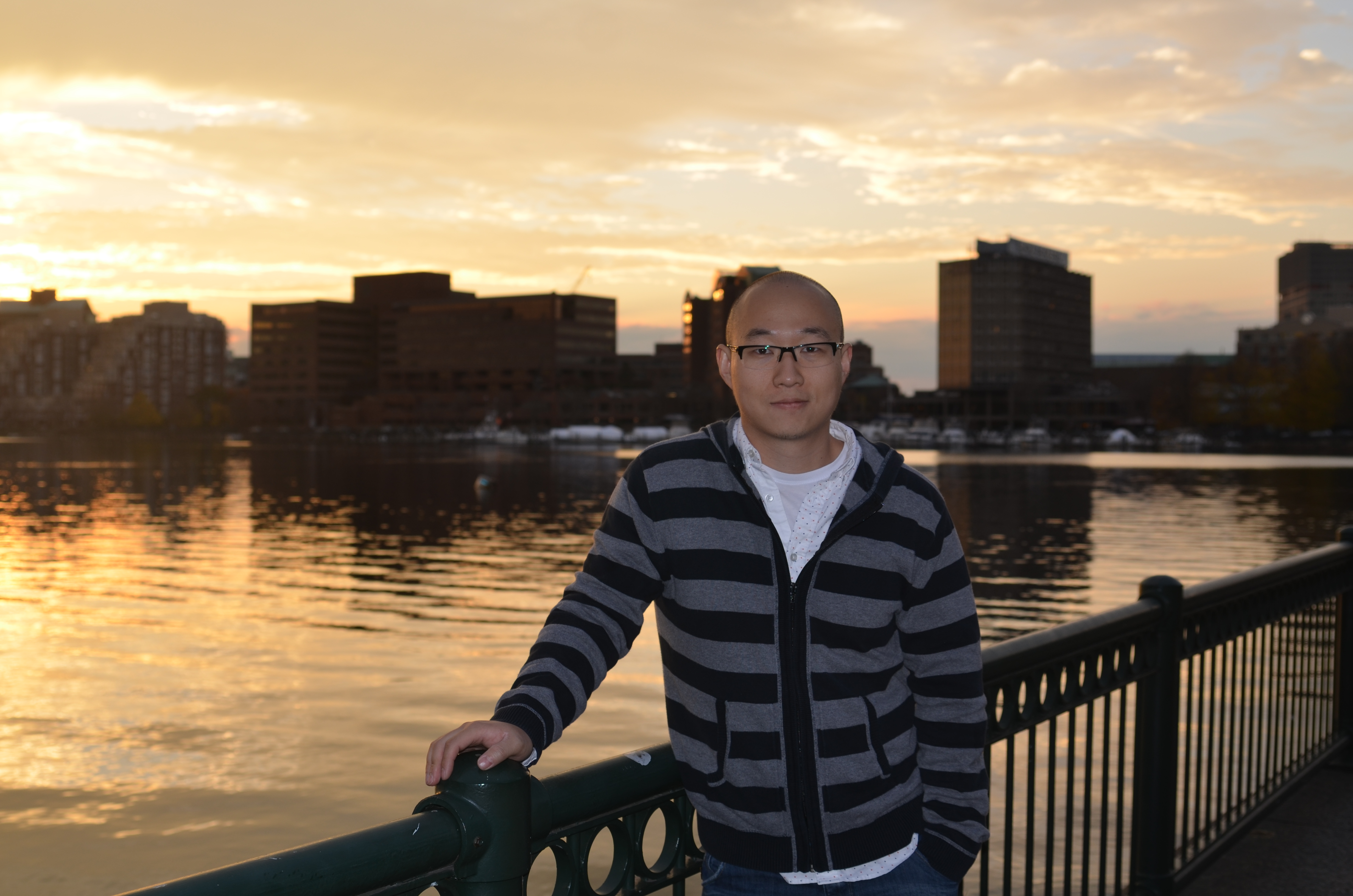 Stephanie M. Groman, PhD
Yale University
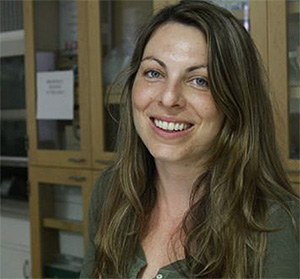 Brian J. Fairman, PhD
Johns Hopkins Bloomberg School of Public Health
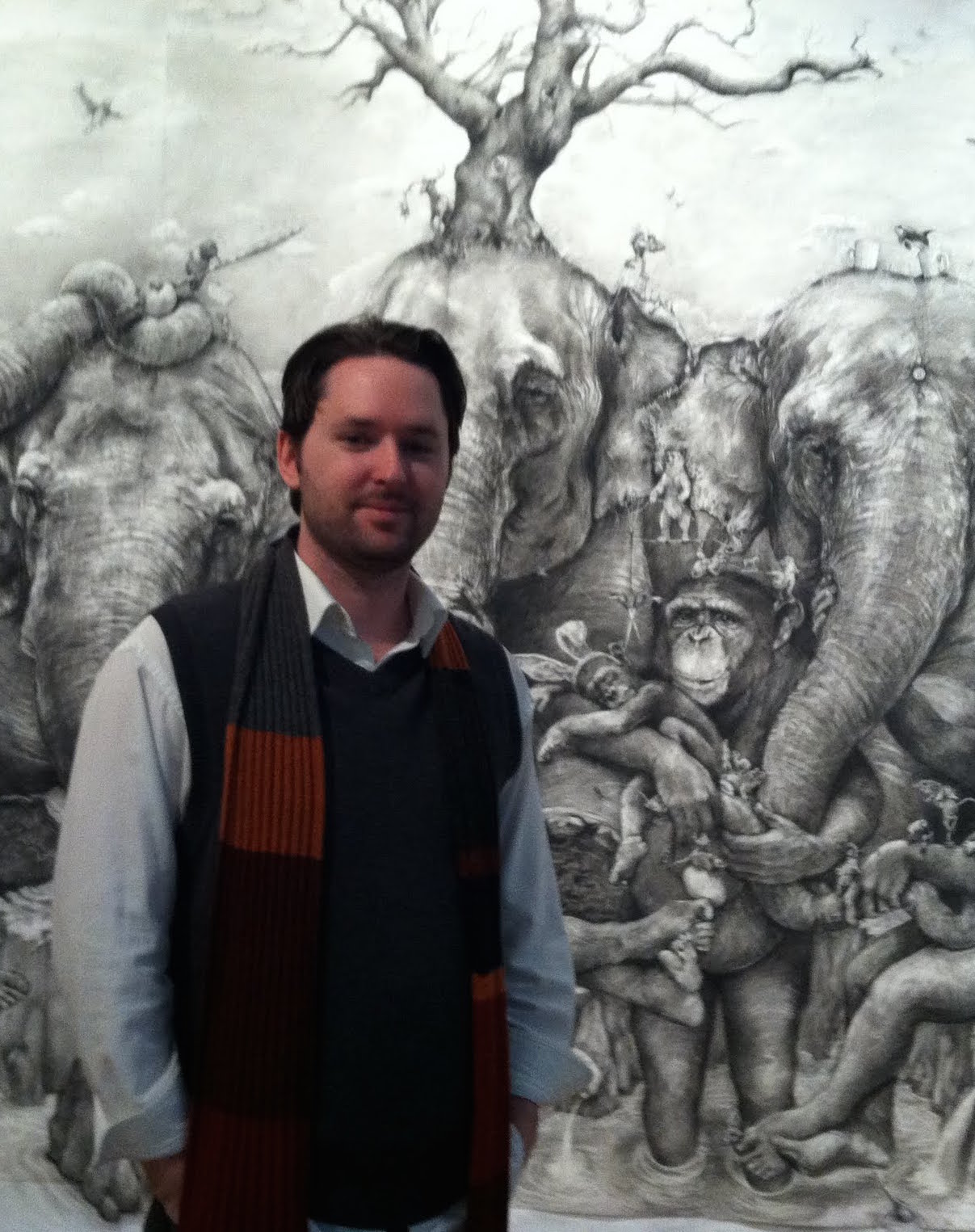 Your Photo
Marci Mitchell, PhD
Yale University
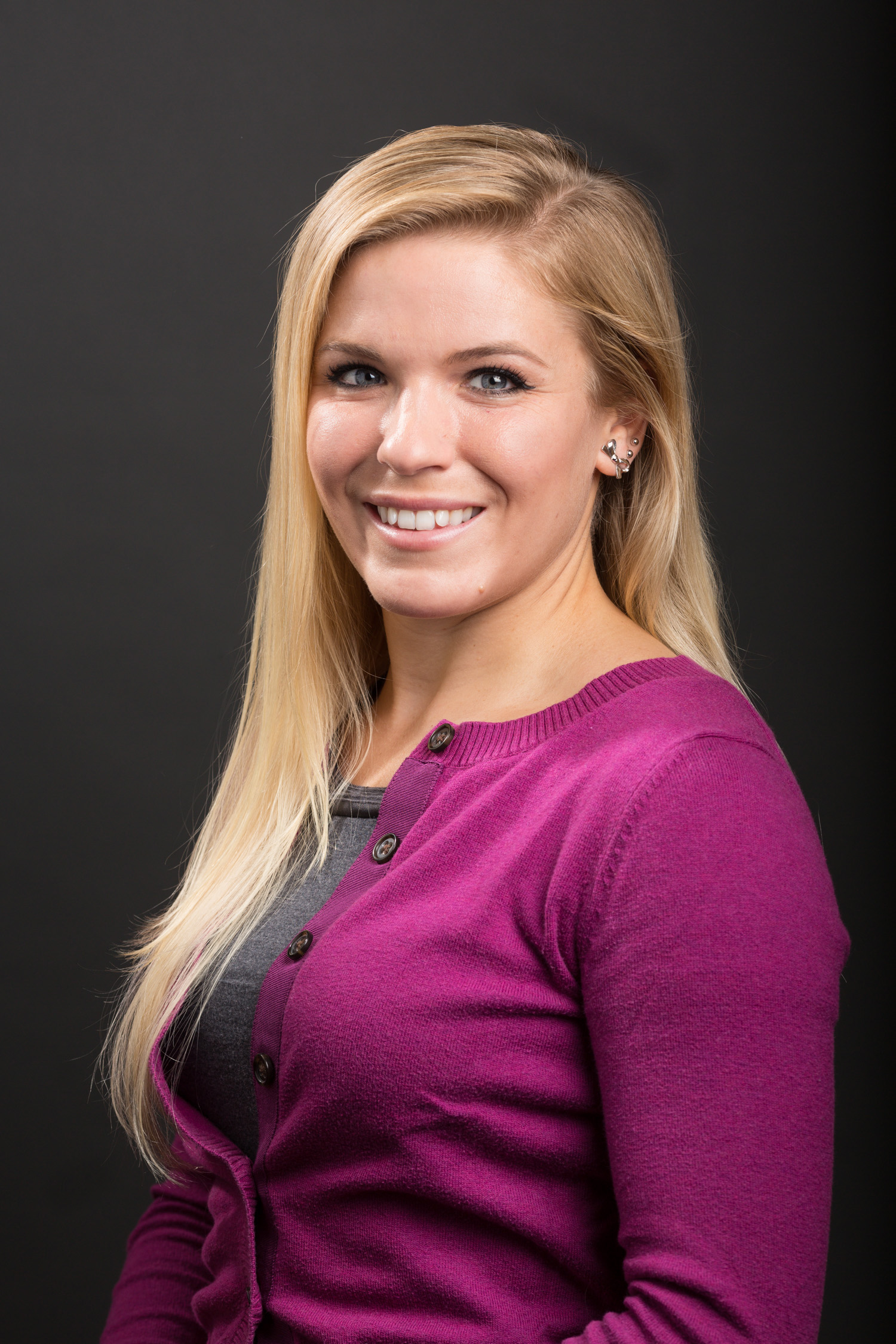 Lorra Garey
University of Houston
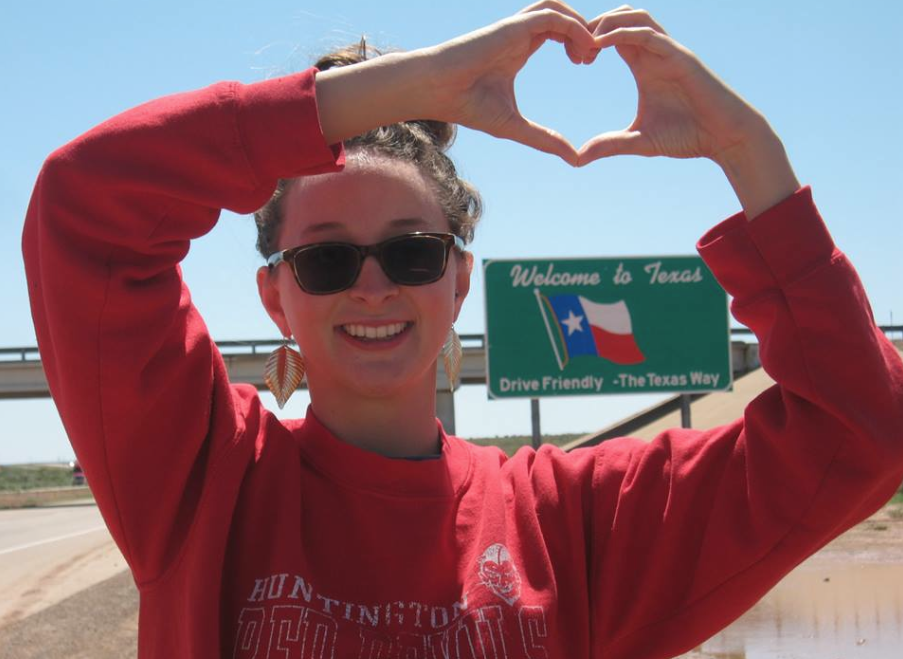 Your Photo
Elizabeth Whittaker
National Drug and Alcohol Research Centre, UNSW
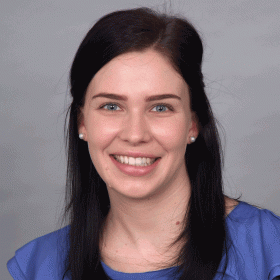 Ryan Gregg
Temple University 
School of Medicine
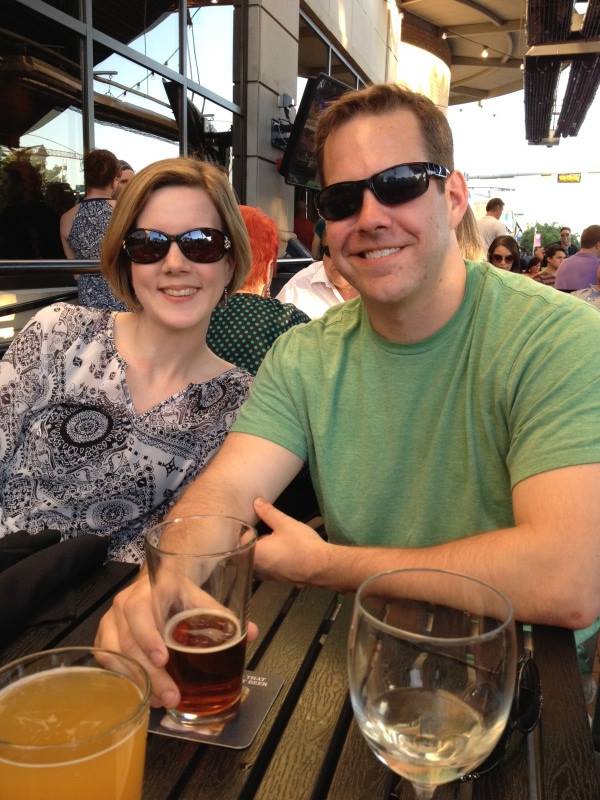 Edmund Silins, PhD
National Drug & Alcohol Research Centre; UNSW Australia
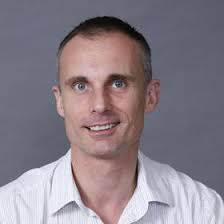 Your Photo
Min-Jeong Yang
Rutgers University
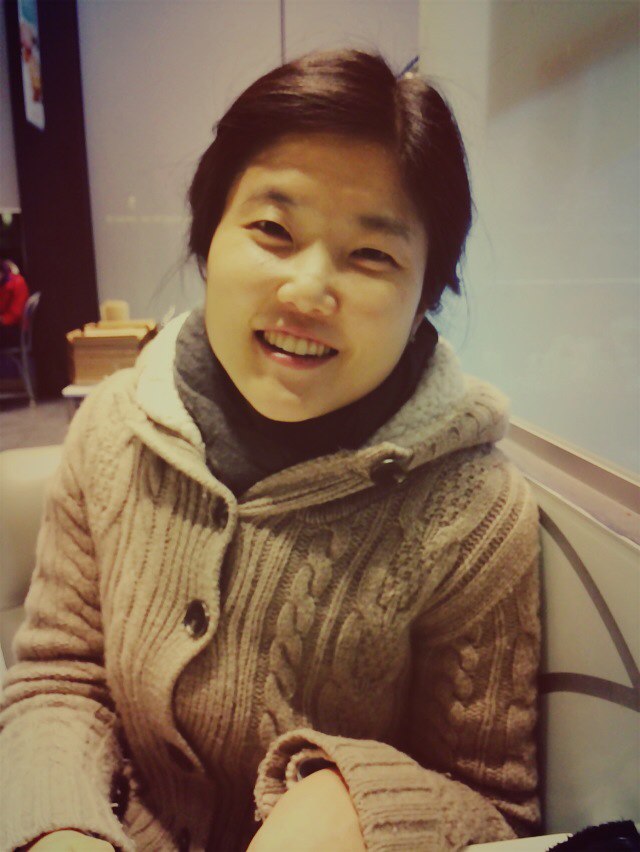 Your Photo
Abigail Batchelder, PhD, MPH
University of California, San Francisco
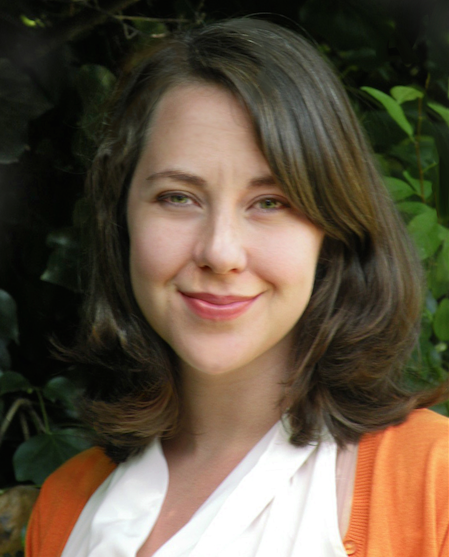 Sally L. Huskinson, PhD
University of Mississippi Medical Center
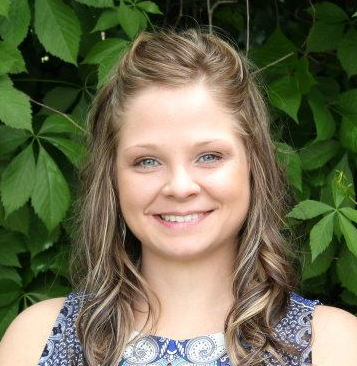 Your Photo
Jamey J. Lister, PhD
Wayne State University
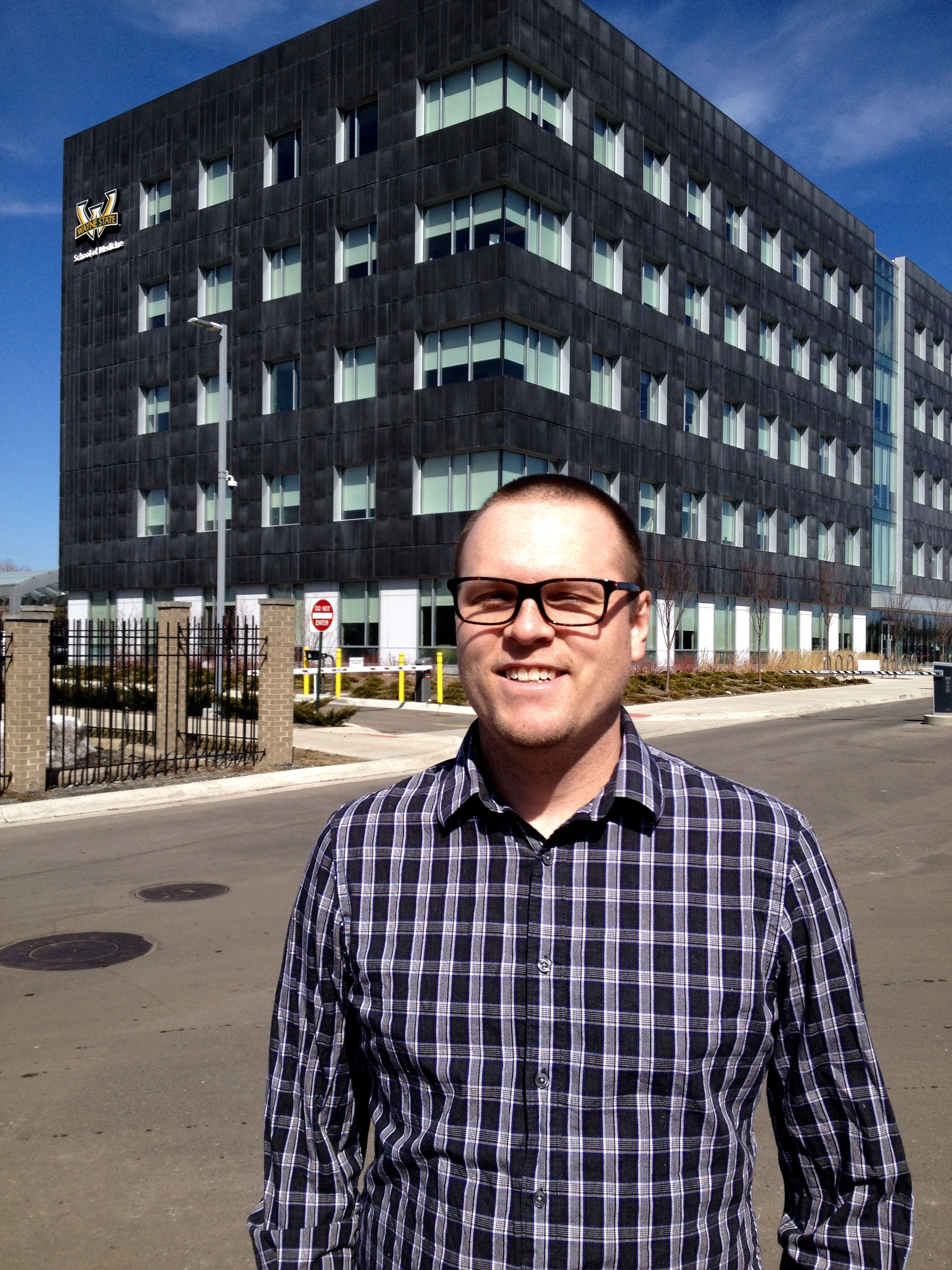 Your Photo
João Mauricio Castaldelli-Maia, MD
University of São Paulo
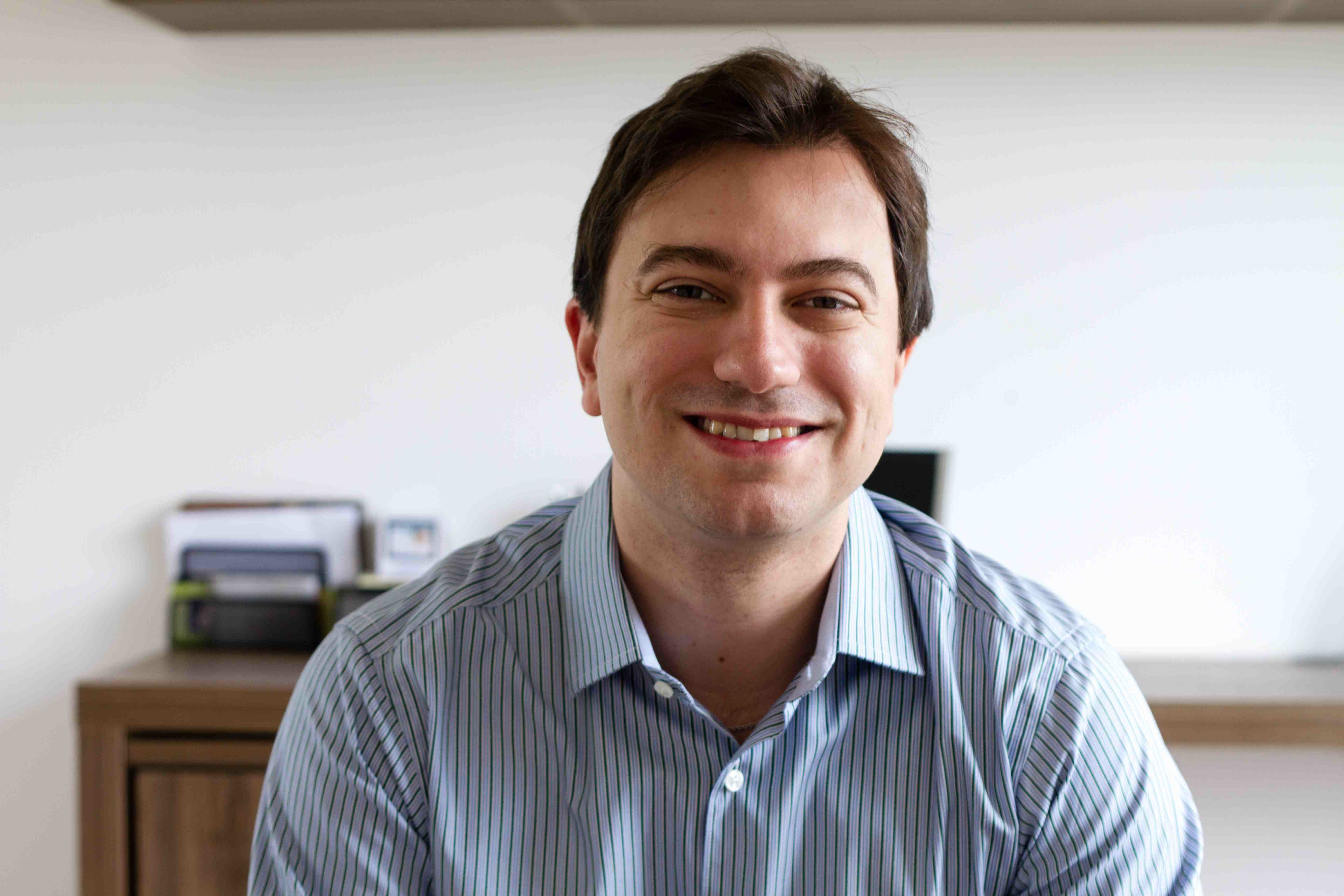 Philip Veliz, PhD
University of Michigan
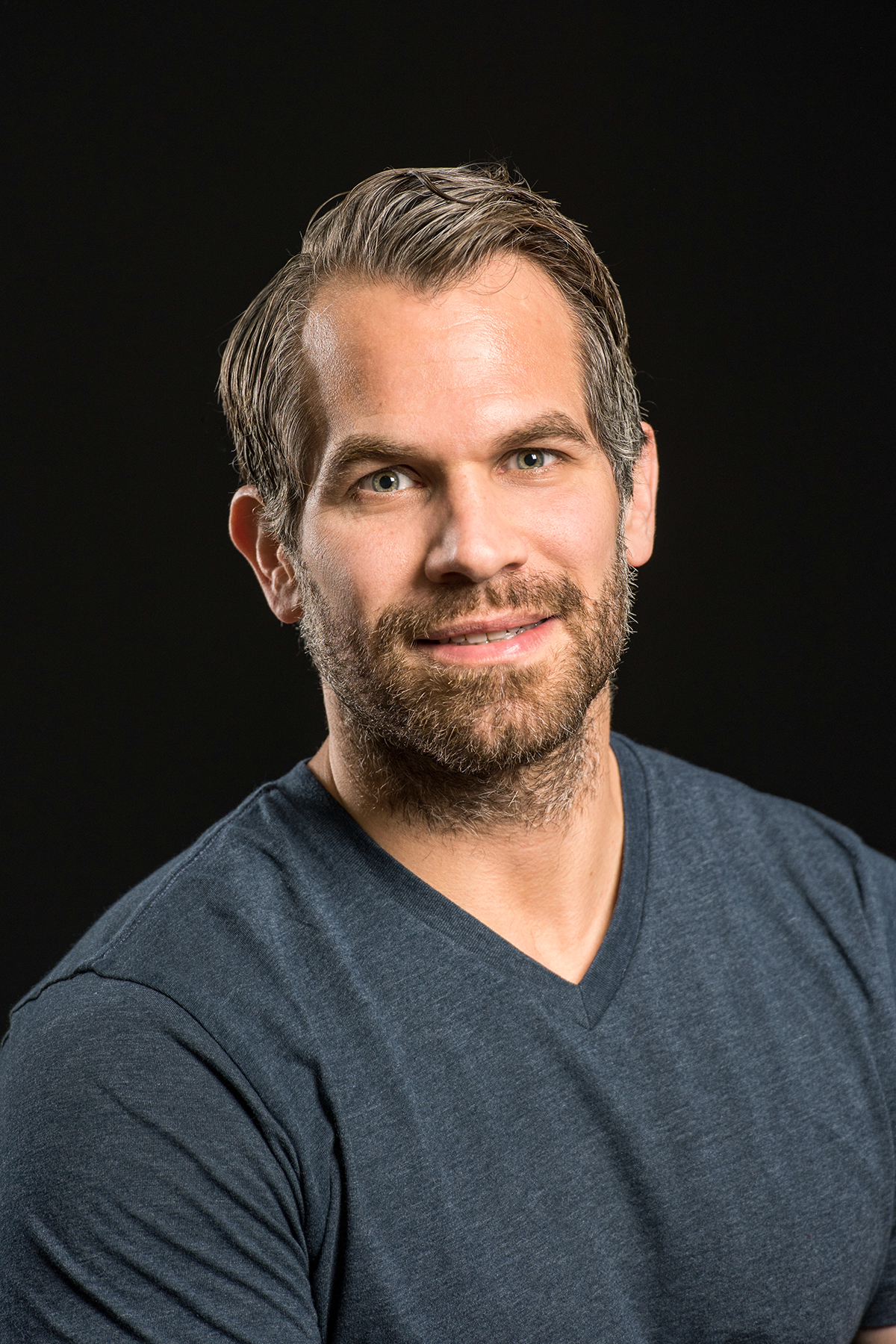 Annesa Flentje, PhD
University of California, 
San Francisco
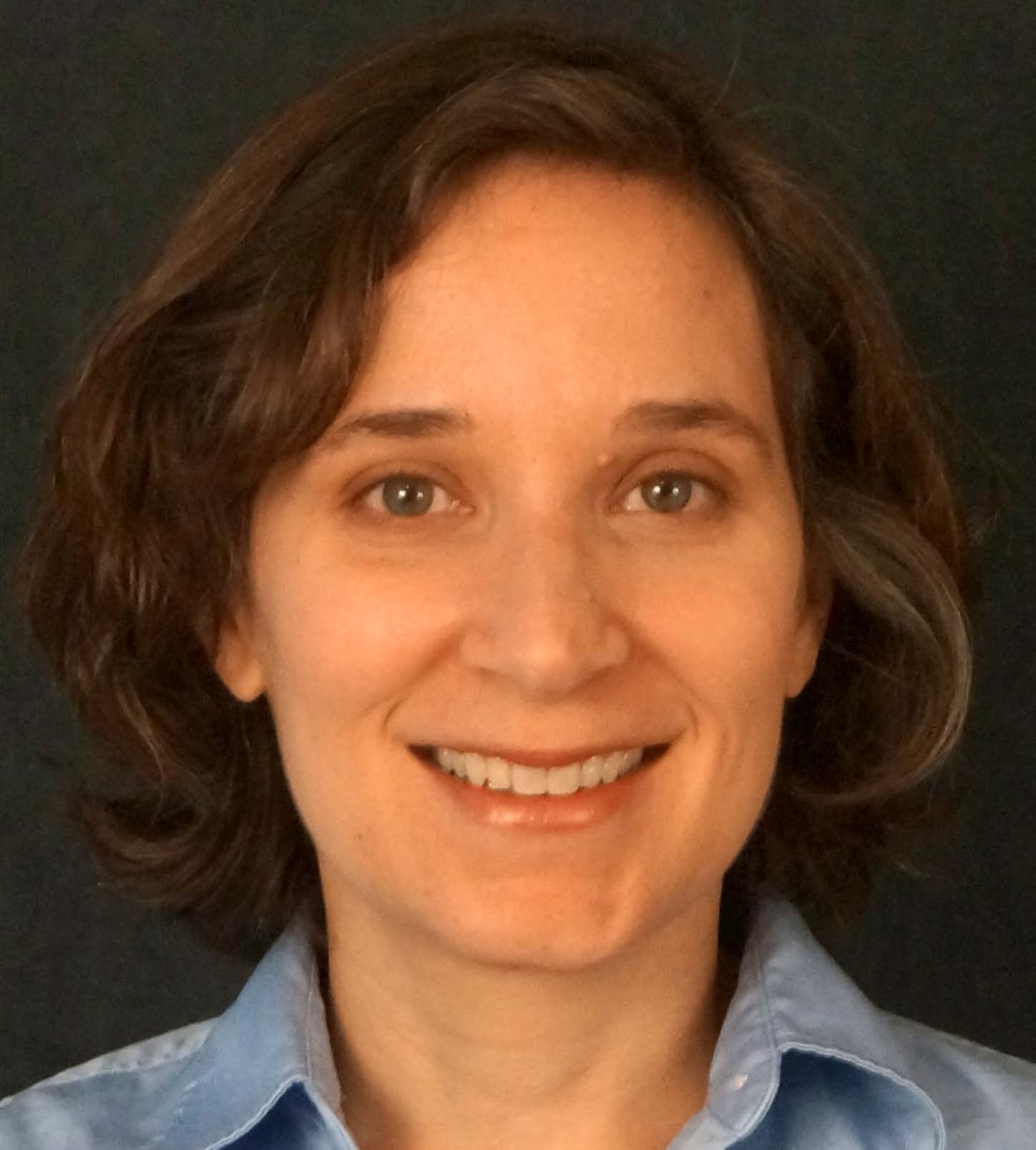 Ryan T. Lacy, PhD
Davidson College
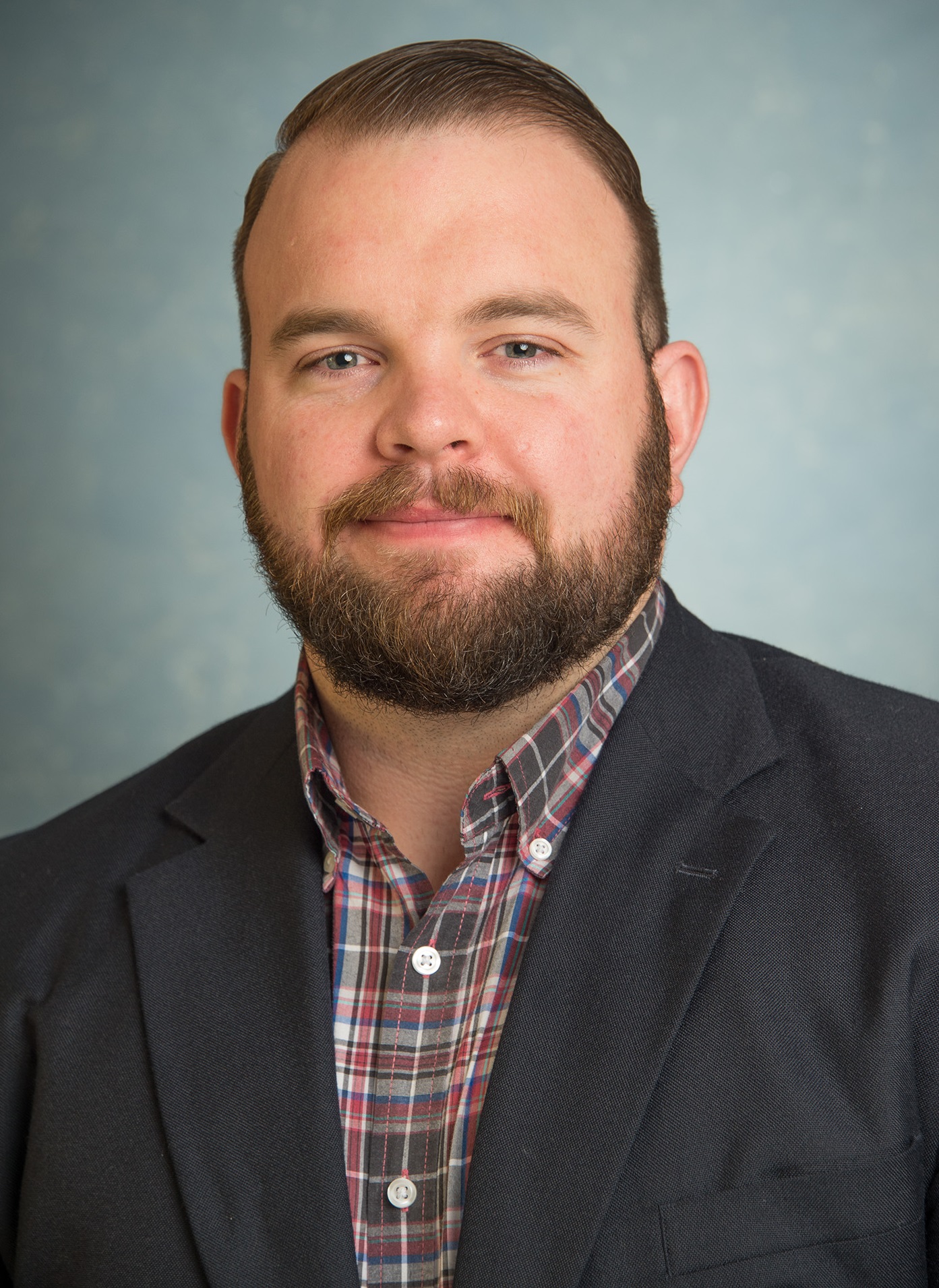 Dane Aronsen
Victoria University of Wellington
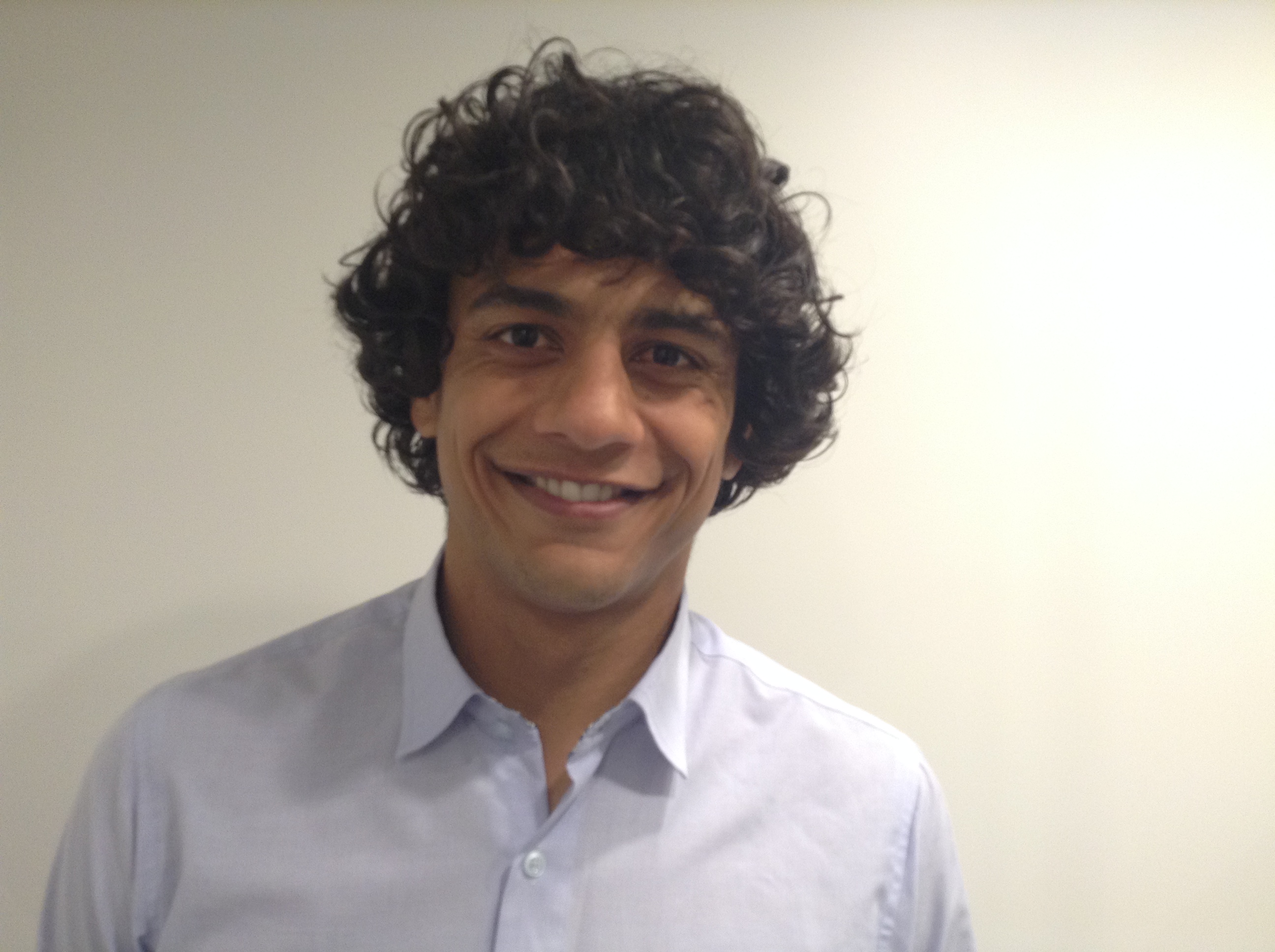 Lauren DePoy
Emory University
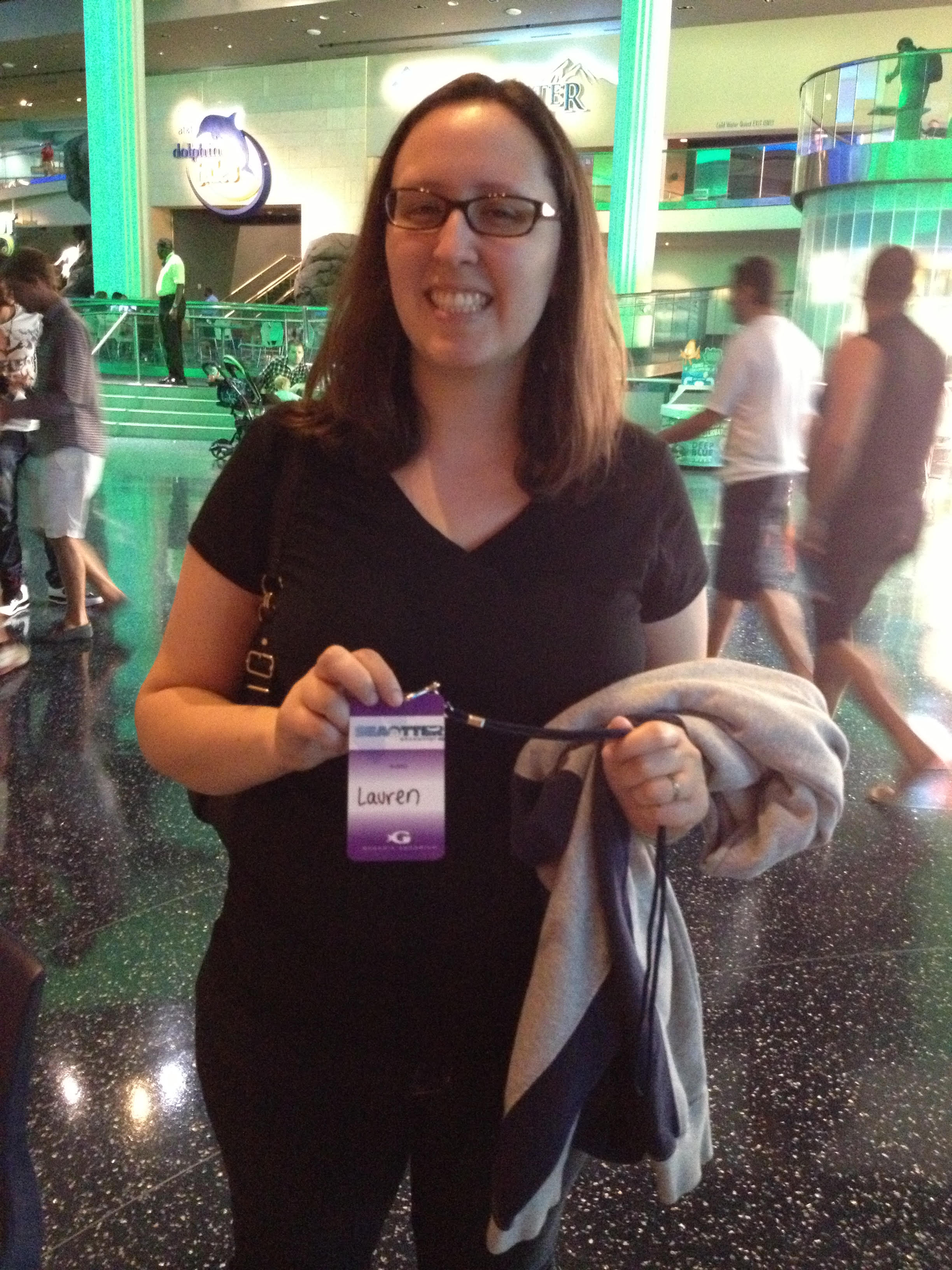 Your Photo
[Speaker Notes: r]
Amy Peacock, PhD
University of Tasmania
[Speaker Notes: r]
Congratulations to the 2015 Stephen G. Holtzman 
 Travel Award Recipient!
Chloe Jordan
Boston University
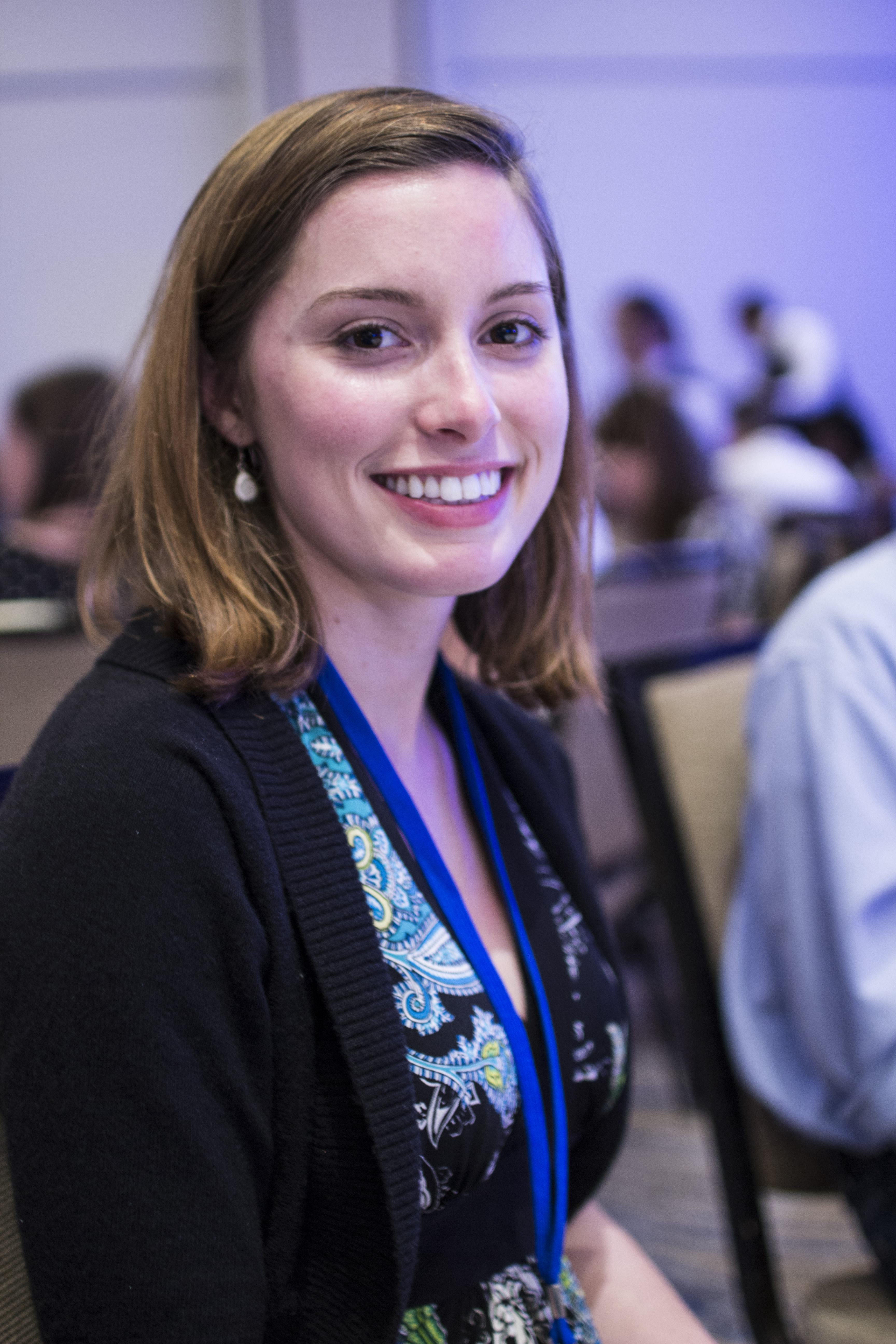 [Speaker Notes: r]
Primm-Singleton Travel Awardees 2015
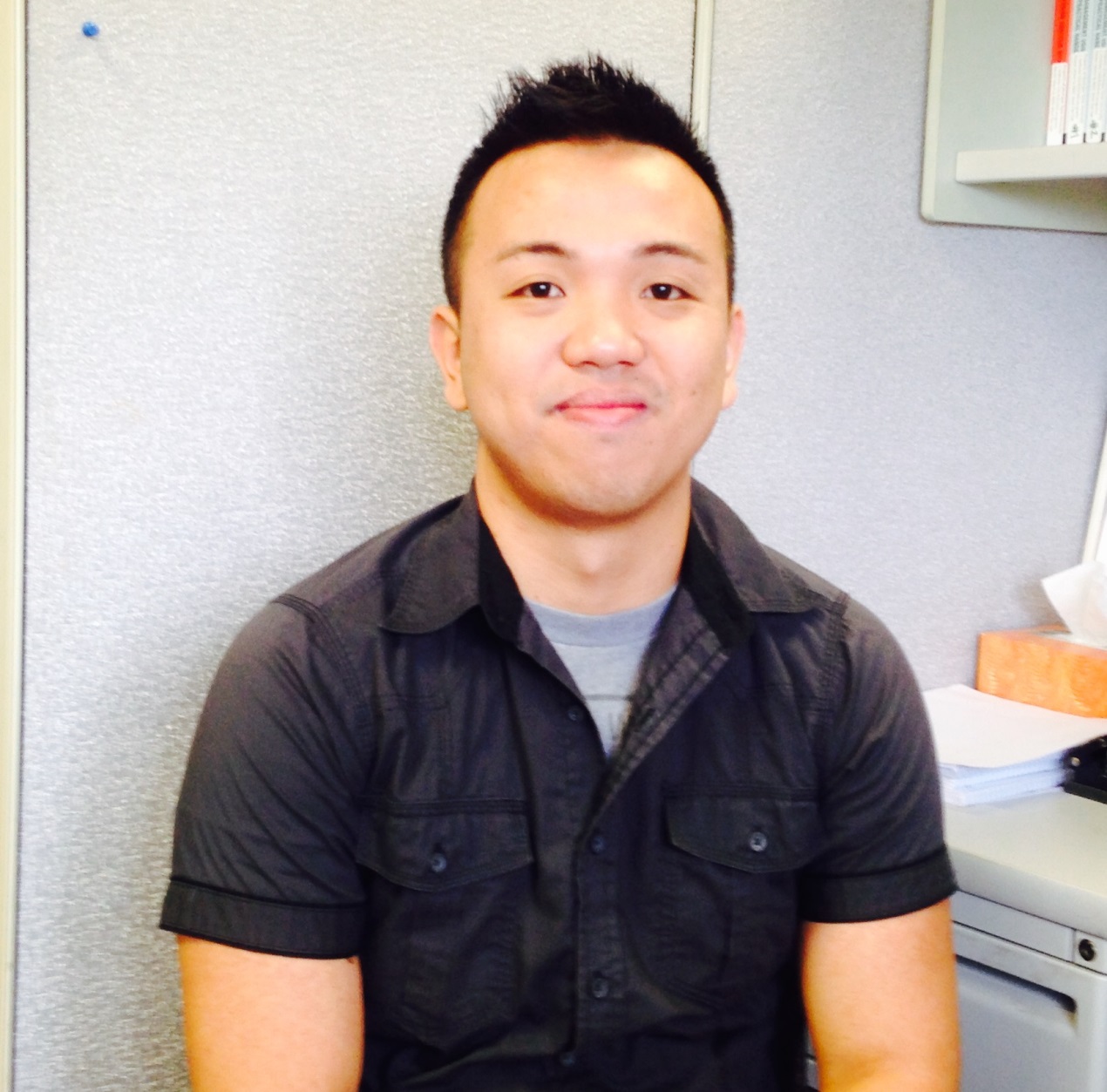 Karl Christian AlcoverMichigan State University
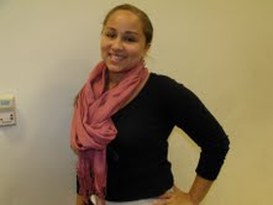 Caravella McCuistianUniversity of Cincinnati
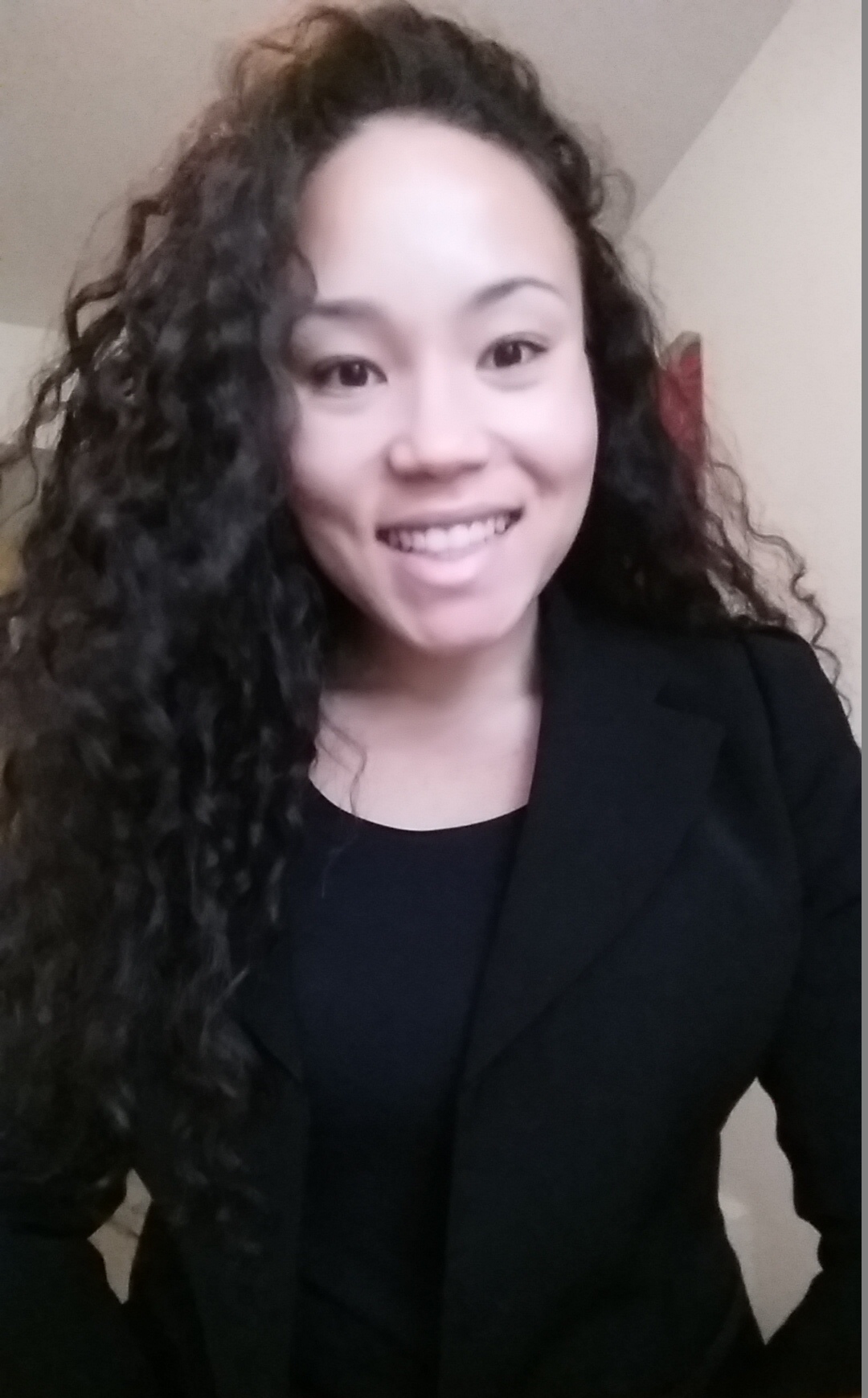 Holly H. ReidWayne State University
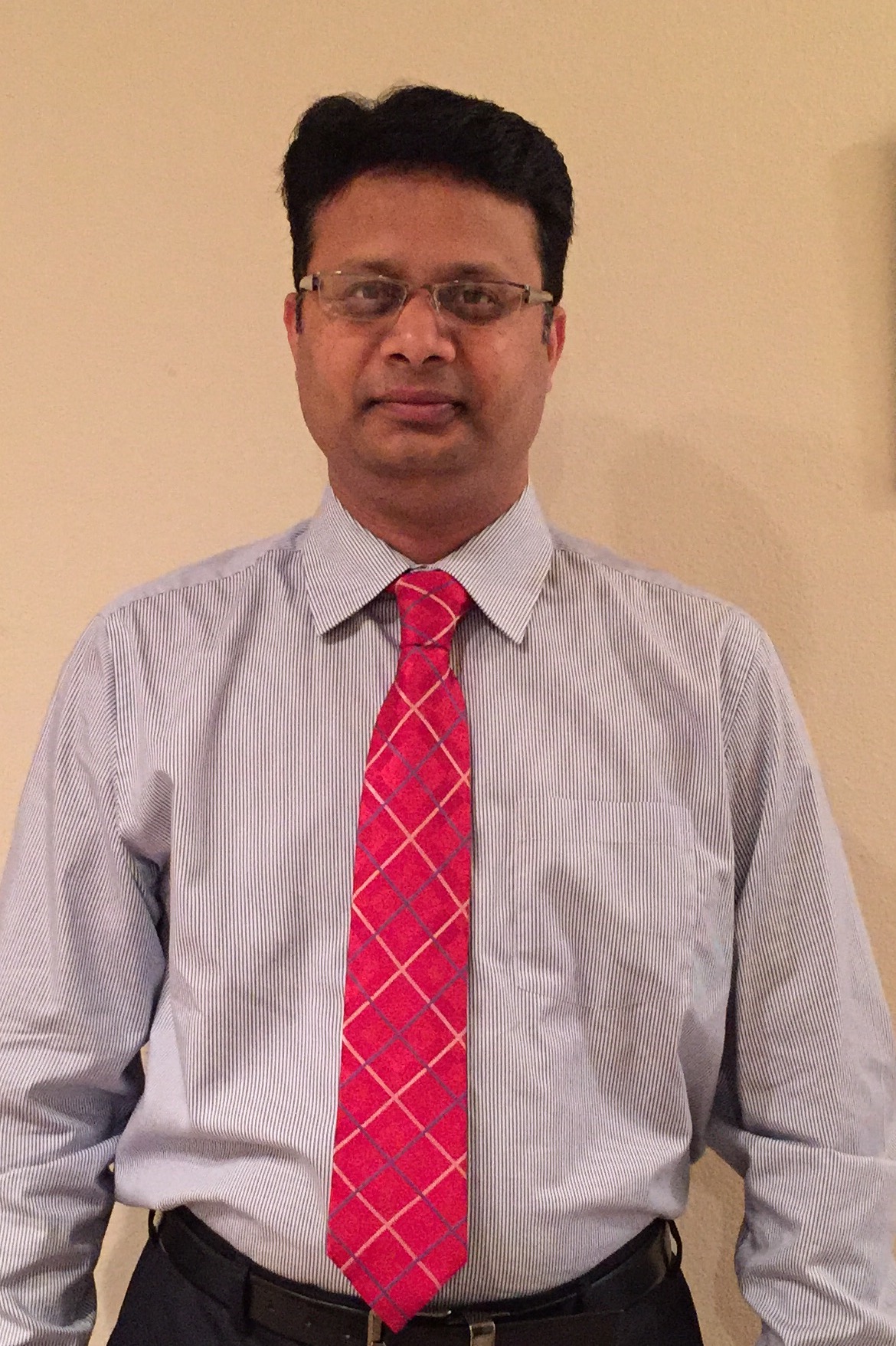 Nilesh S. TannuUniversity of Texas Medical School at Houston
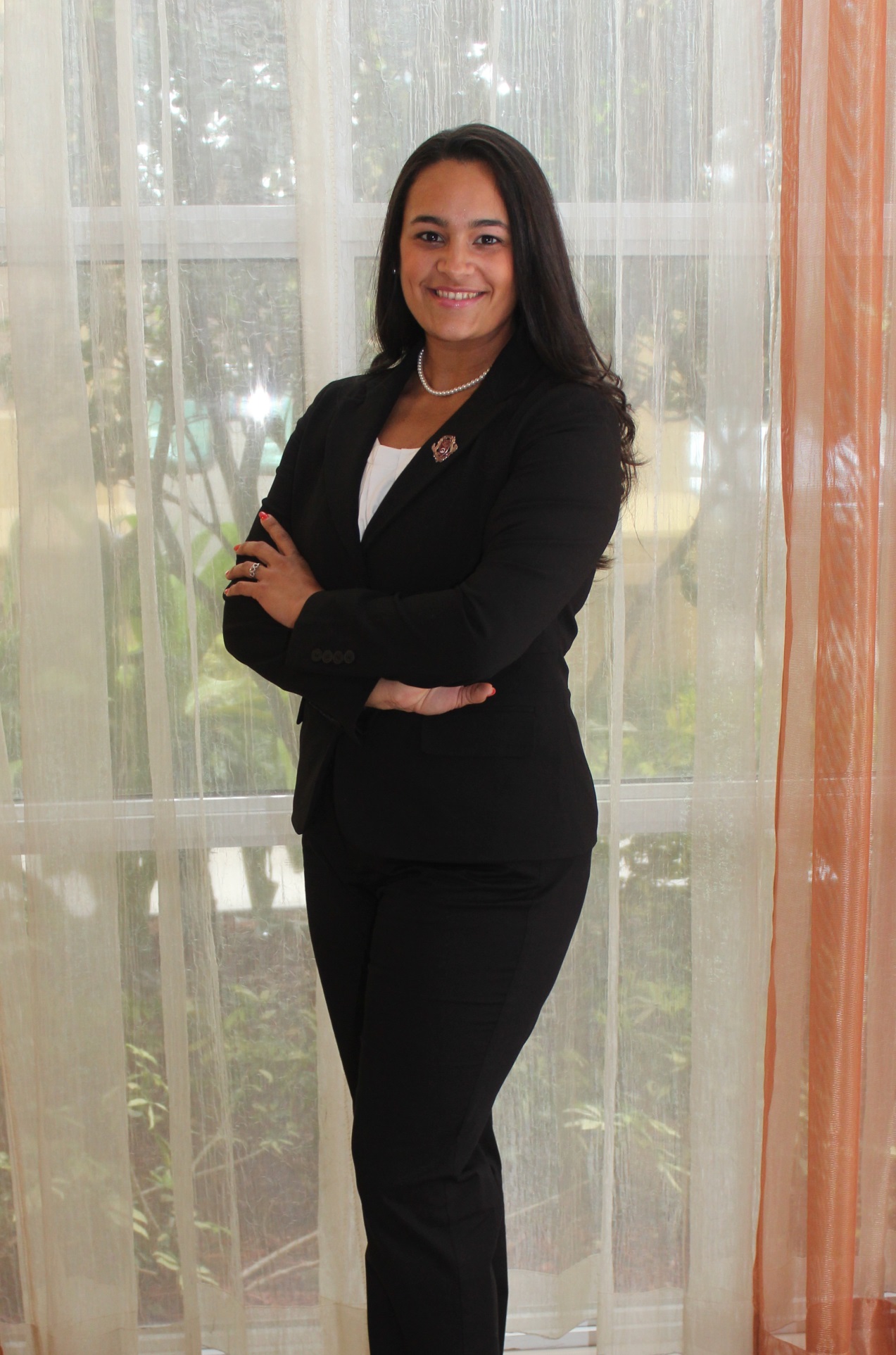 Denise Christina VidotUniversity of Miami Miller School of Medicine
2015 NIDA Director’s Travel Award Recipients
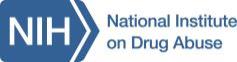 Omayma Alshaarawy, PhDMichigan State University
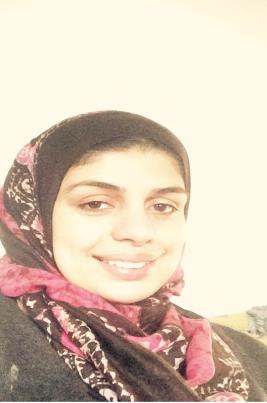 Lora Cope, PhDUniversity of Michigan
Natania A. Crane, MAUniversity of Illinois at Chicago
Elizabeth Crofton, BAUniversity of Texas Medical Branch at Galveston
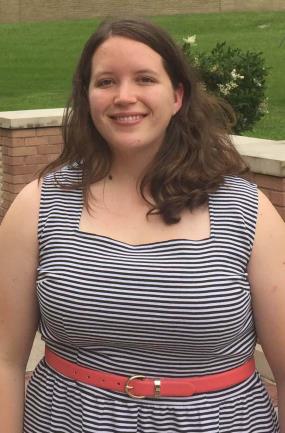 Casey Guillot, PhDUniversity of Southern California
Bryce Hruska, PhDUniversity of Vermont
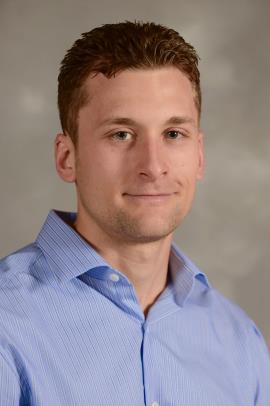 Jin E. Kim, PhDUniversity of California, San Francisco
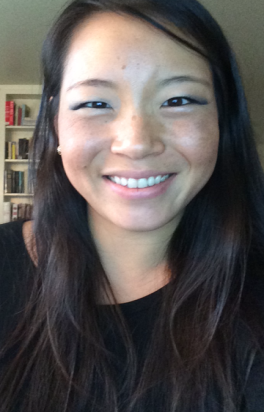 Pia Mauro, PhDJohns Hopkins Bloomberg School of Public Health
Raymond L. Moody, BAHunter College
Maria Parker, MPHMichigan State University
Michael S. Placzek, PhDMcLean Hospital, Harvard Medical School
Claudia RaffulUniversity of California, San Diego
Kelly Serafini, PhDYale University School of Medicine
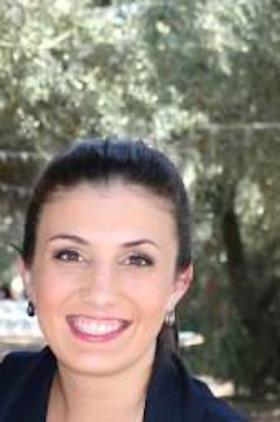 Kristi Stringer, MAUniversity of Alabama at Birmingham
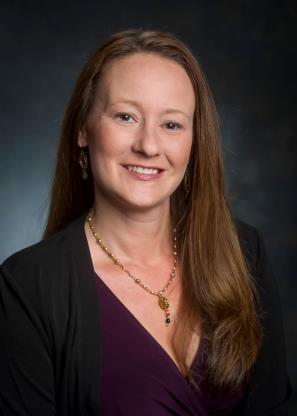 Olga Vsevolozhskaya, PhDMichigan State University
Sarah W. Yip, MSc, PhDYale University
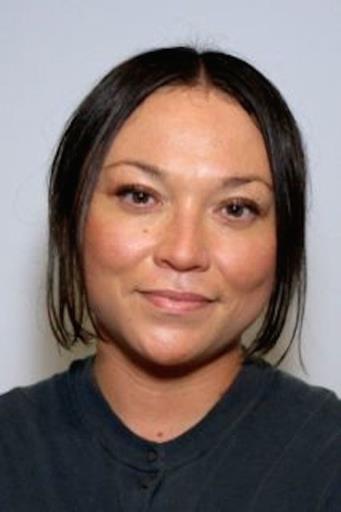 Ali M.Yurasek, PhDBrown University
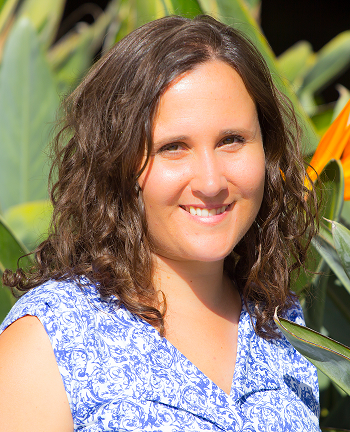 Meredith Meacham, MPHUniversity of California, San Diego
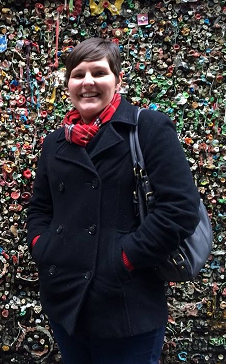 Lauren R. Pacek, PhDJohns Hopkins University School of Medicine
Olga Rass, PhDJohns Hopkins University School of Medicine
Chizara Ahuama-Jones
  University of Cincinnati
Department of Clinical Psychology
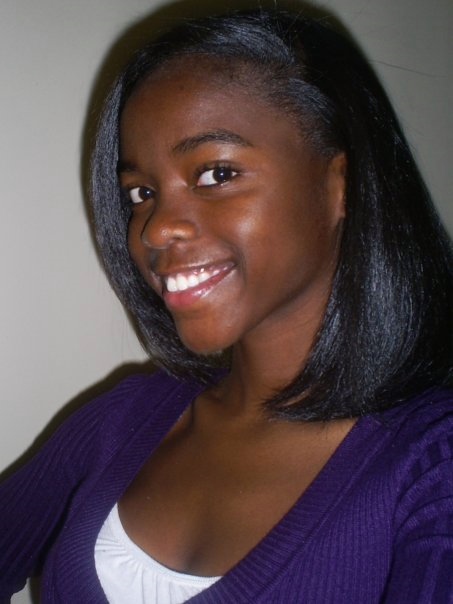 NIDA Women & Sex/Gender Differences Research  Junior Investigator Travel Awardee
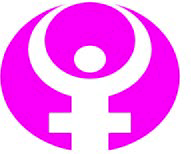 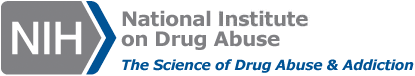 Christopher Arger 
University of Vermont
Department of Psychiatry
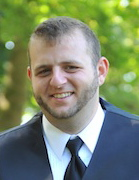 NIDA Women & Sex/Gender Differences Research  Junior Investigator Travel Awardee
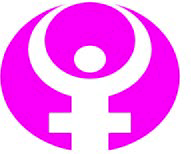 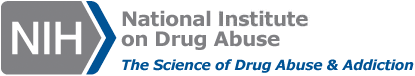 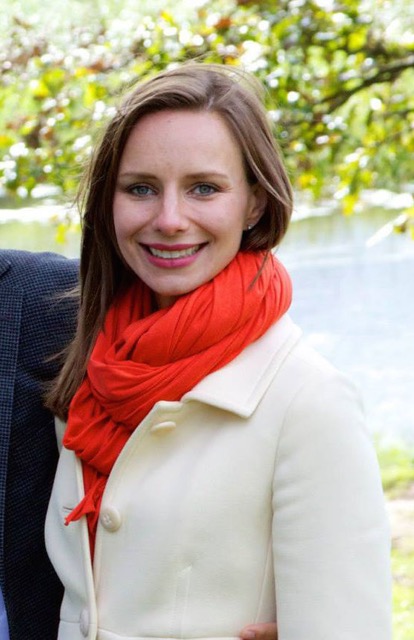 Katherine Belendiuk 
University of California Berkeley
Institute of Human Development
NIDA Women & Sex/Gender Differences Research  Junior Investigator Travel Awardee
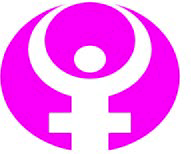 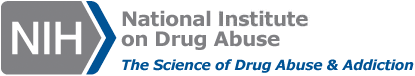 Stevie 
Britch
 Washington State University 
Department of Psychology
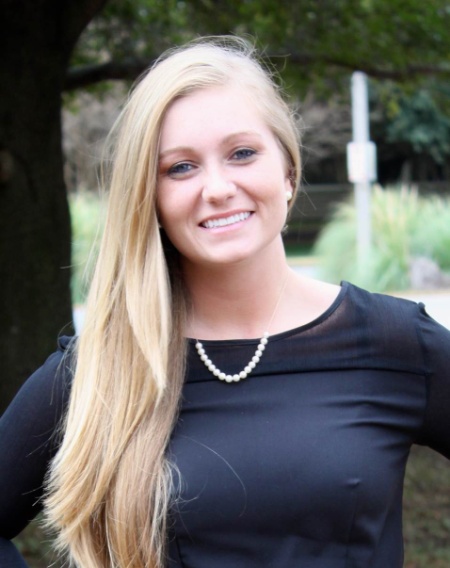 NIDA Women & Sex/Gender Differences Research  Junior Investigator Travel Awardee
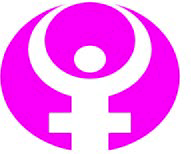 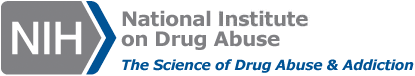 Ayca Coskunpinar Byerley  
Rush University Medical Center
Neuropsychology
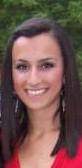 NIDA Women & Sex/Gender Differences Research  Junior Investigator Travel Awardee
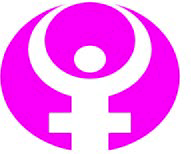 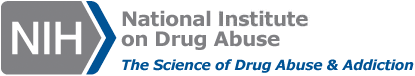 Elizabeth Evans  
University of California 
Los Angeles
Integrated Substance Abuse Programs
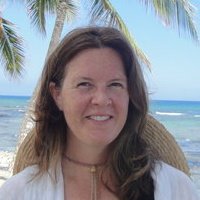 NIDA Women & Sex/Gender Differences Research  Junior Investigator Travel Awardee
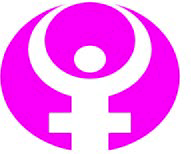 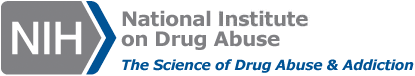 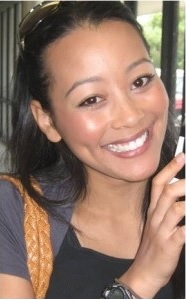 Dawn 
Foster
Yale School of Medicine
Department of Psychiatry
NIDA Women & Sex/Gender Differences Research  Junior Investigator Travel Awardee
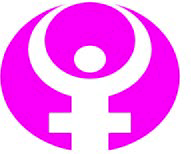 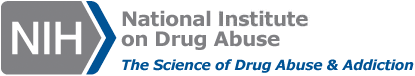 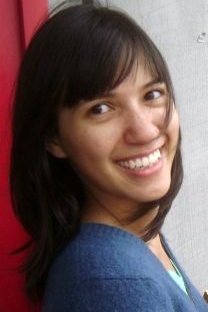 Helen 
French  
Hunter College
Department of Psychology
NIDA Women & Sex/Gender Differences Research  Junior Investigator Travel Awardee
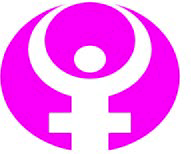 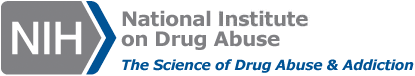 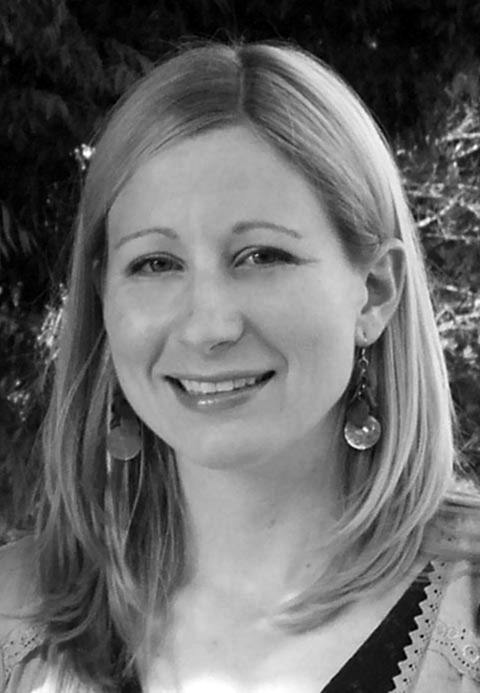 Jillian 
Hardee 
University of Michigan
Addiction Research Centers & Department of Psychiatry
NIDA Women & Sex/Gender Differences Research  Junior Investigator Travel Awardee
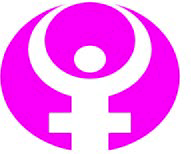 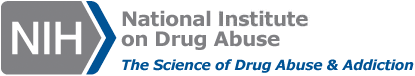 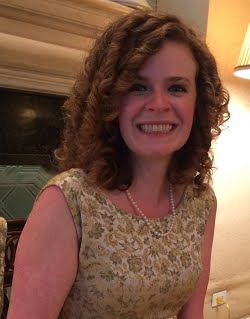 Emily 
Hartwell  
University of California 
Los Angeles
Department of Psychology
NIDA Women & Sex/Gender Differences Research  Junior Investigator Travel Awardee
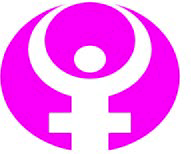 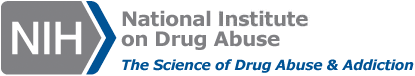 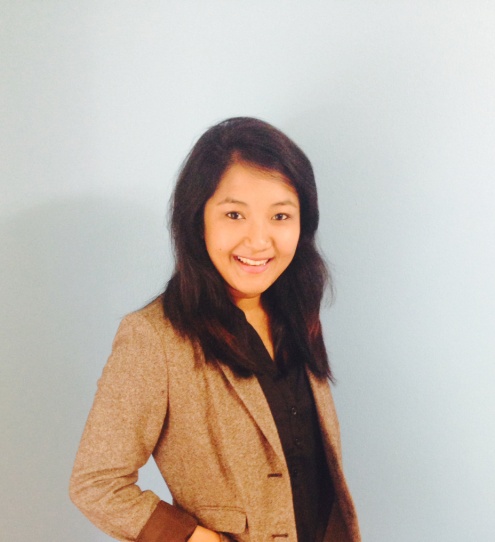 Shivani 
Khan  
University of Florida
Department of Epidemiology
NIDA Women & Sex/Gender Differences Research  Junior Investigator Travel Awardee
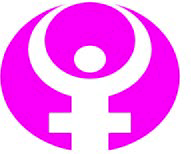 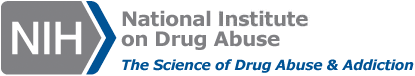 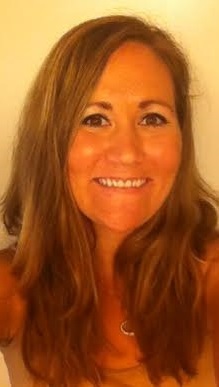 Sarah 
Kromrey 
Wake Forest University
Departments of Physiology and Pharmacology
NIDA Women & Sex/Gender Differences Research  Junior Investigator Travel Awardee
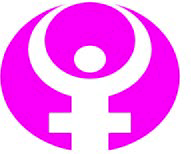 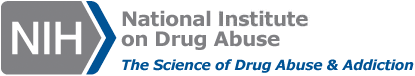 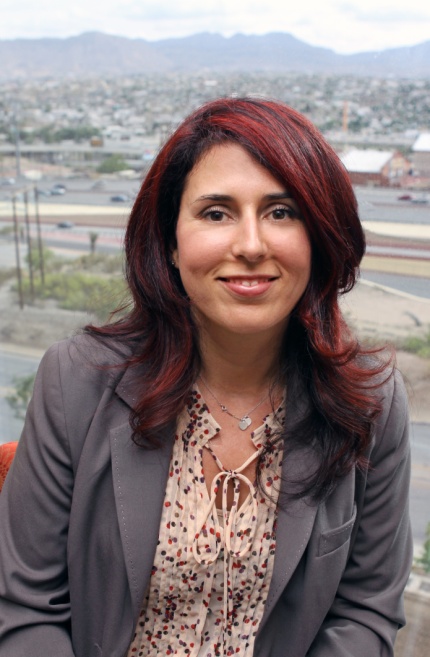 Oralia 
Loza  
University of Texas El Paso
Department of Public Health Sciences
NIDA Women & Sex/Gender Differences Research  Junior Investigator Travel Awardee
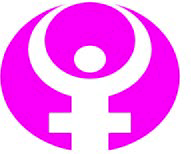 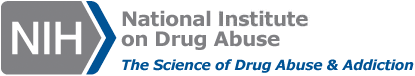 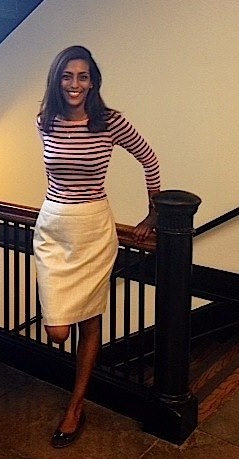 Vithya 
Murugan  
Washington University St. Louis
George Warren Brown School of Social Work
NIDA Women & Sex/Gender Differences Research  Junior Investigator Travel Awardee
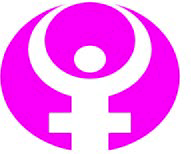 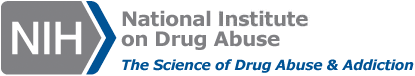 Kristen 
Seay
University of South Carolina
College of Social Work
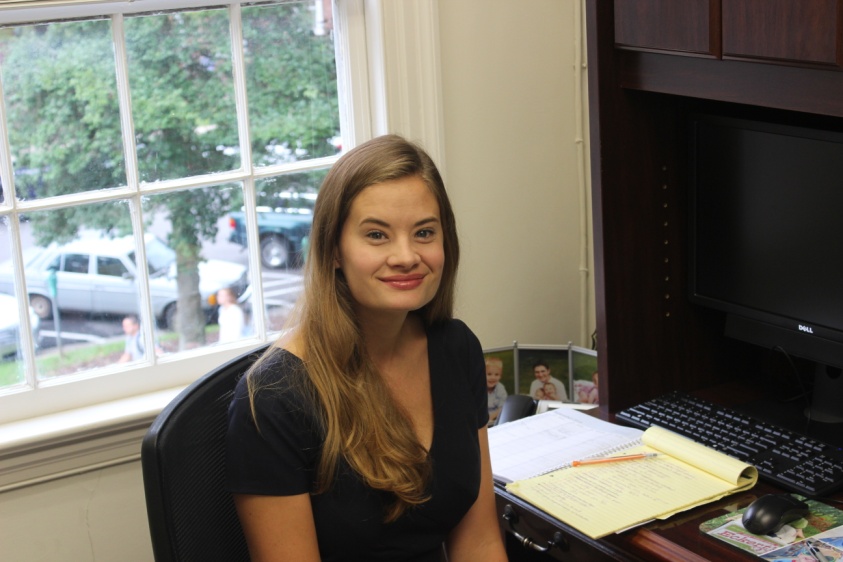 NIDA Women & Sex/Gender Differences Research  Junior Investigator Travel Awardee
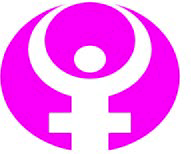 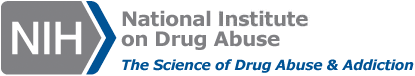 Roman Shrestha
University of Cincinnati
Department of Community Medicine and Health Care
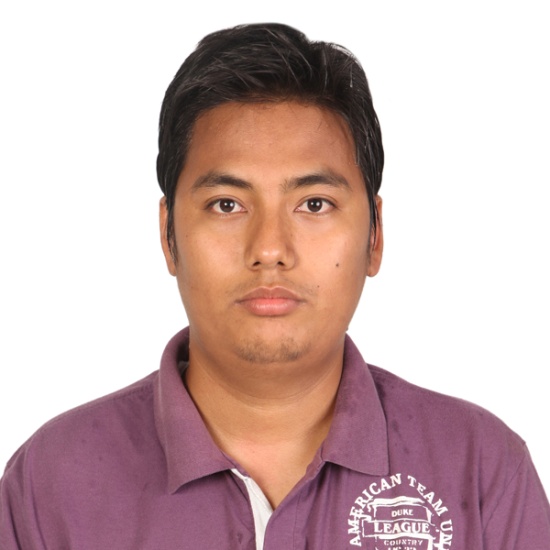 NIDA Women & Sex/Gender Differences Research  Junior Investigator Travel Awardee
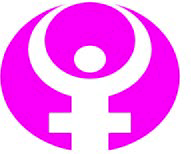 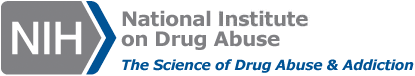 John 
Smethells  
University of Minnesota
Department of Psychiatry
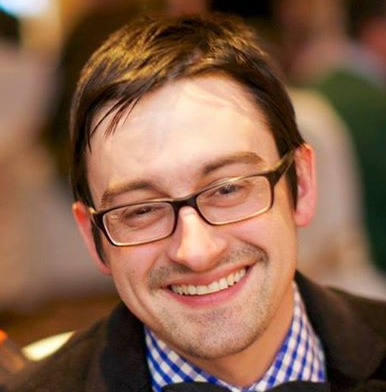 NIDA Women & Sex/Gender Differences Research  Junior Investigator Travel Awardee
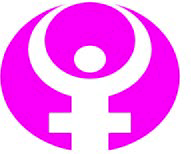 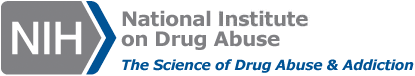 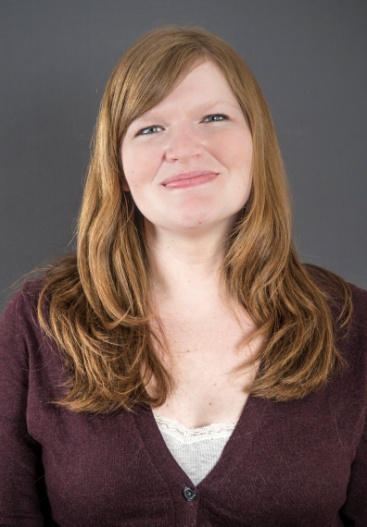 Natashia Swalve
University of Minnesota Department of Psychiatry
NIDA Women & Sex/Gender Differences Research  Junior Investigator Travel Awardee
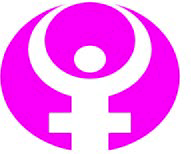 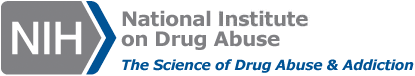 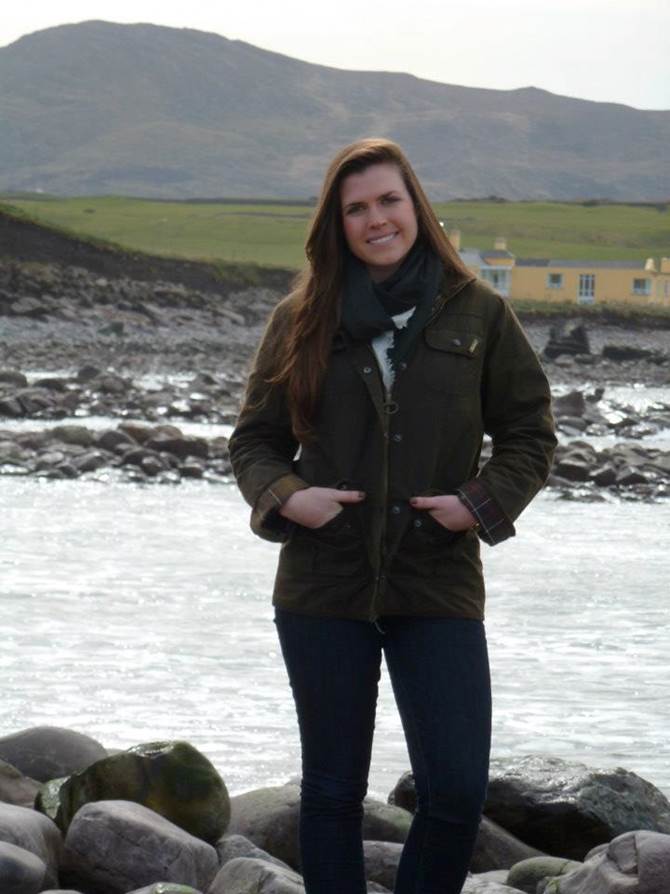 Virginia 
Weiss
University of Kentucky
Department of Psychology
NIDA Women & Sex/Gender Differences Research  Junior Investigator Travel Awardee
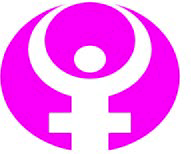 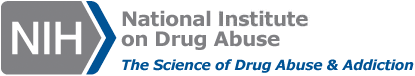 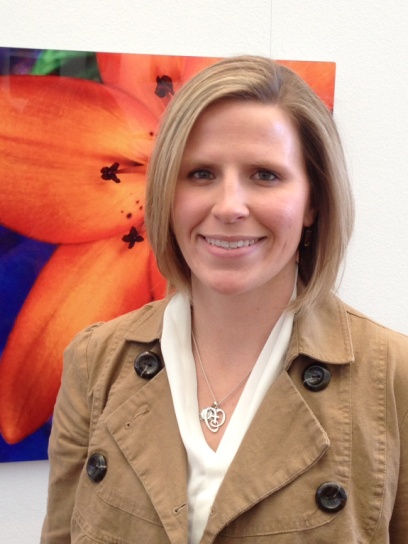 Kimberly Werner 
Washington UniversityDepartment of Social Work
NIDA Women & Sex/Gender Differences Research  Junior Investigator Travel Awardee
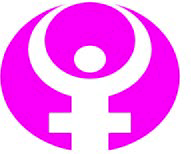 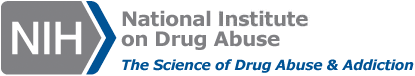